COMERCIO ELECTRÓNICO Y MIPYMES: ¿UNA OPORTUNIDAD PARA LA INTERNACIONALIZACIÓN A NIVEL REGIONAL E INTERNACIONAL O UNA AMENAZA A SU EXISTENCIA?
MECANISMOS Y POLÍTICAS PARA APOYAR A LAS MIPYMES
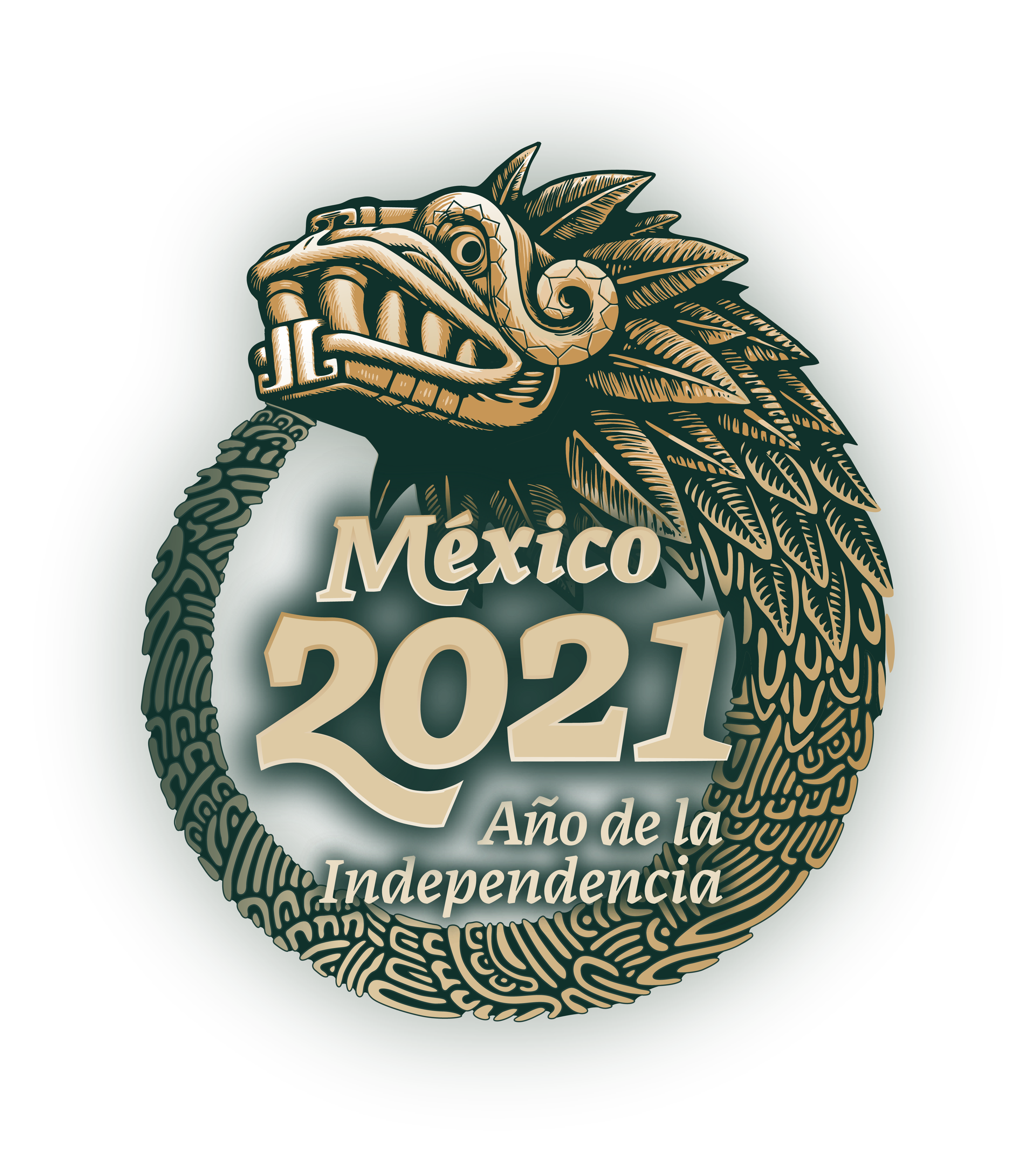 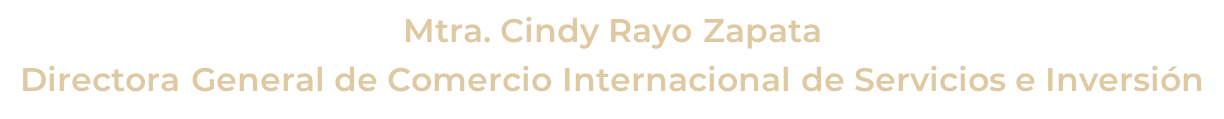 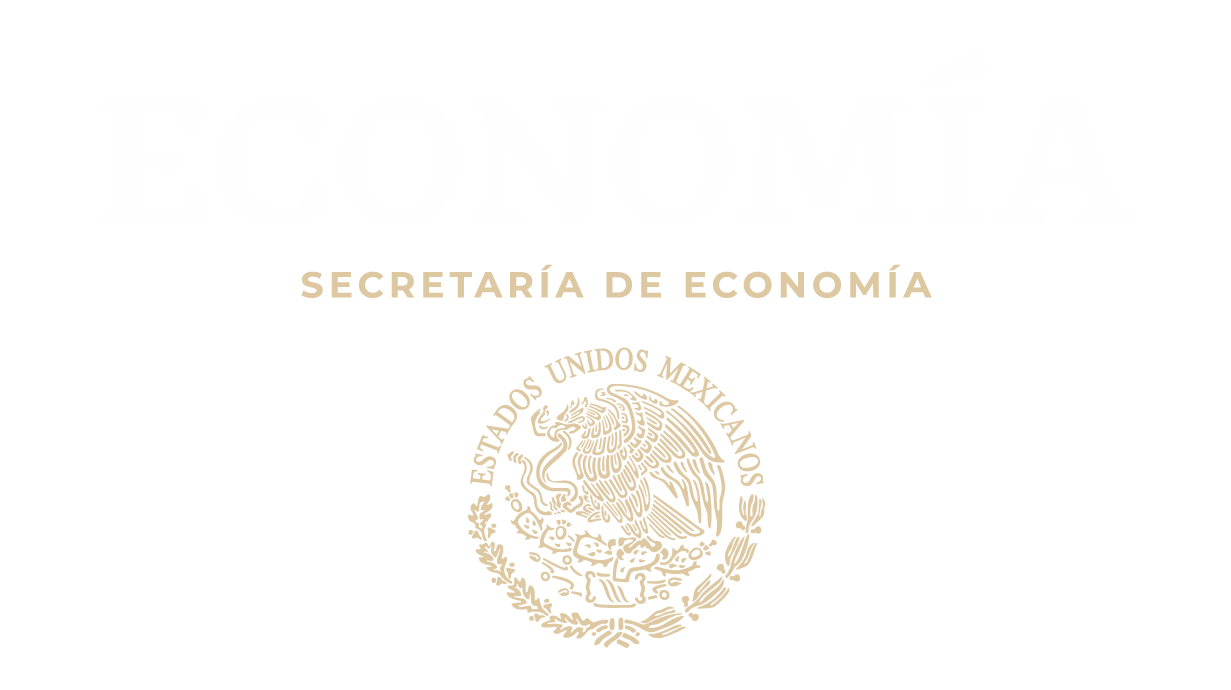 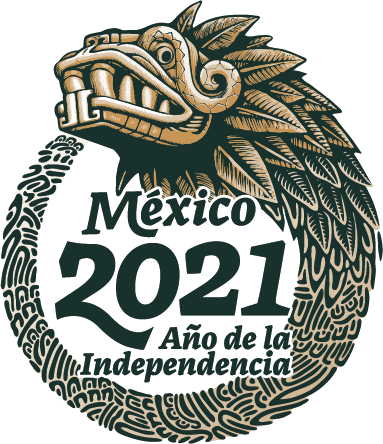 Esfuerzos de México para mejorar el entorno digital por medio de instrumentos internacionales.
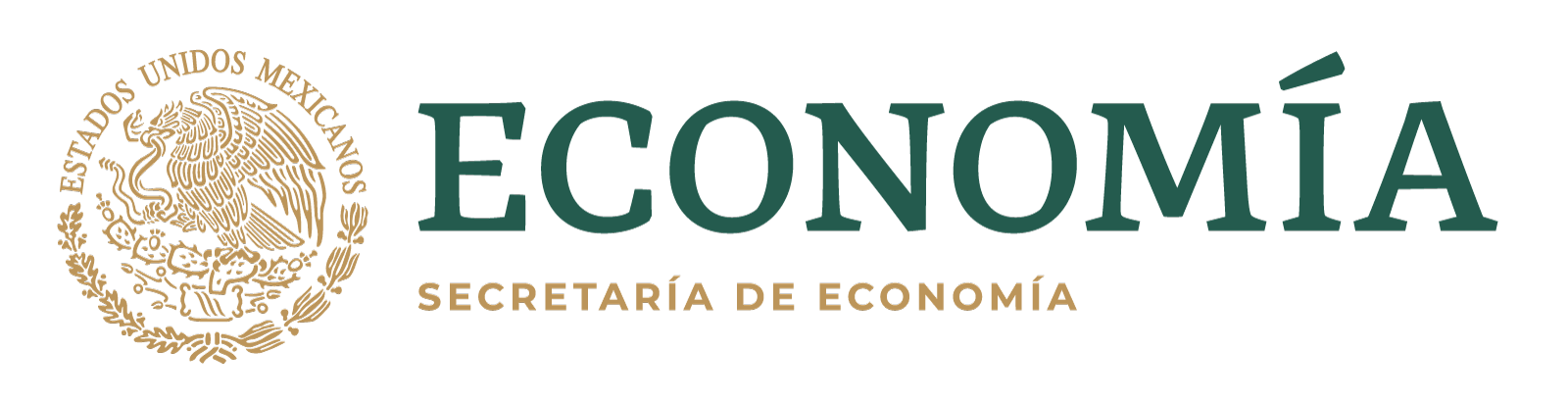 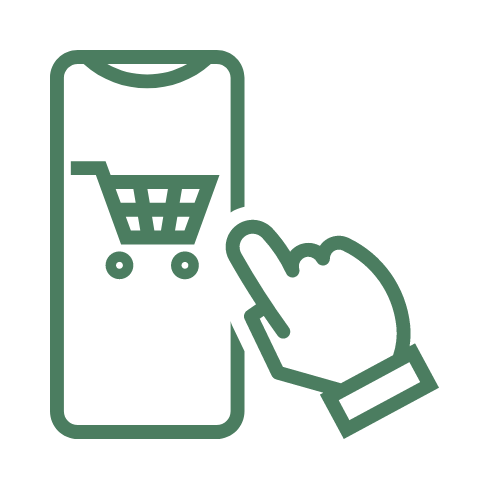 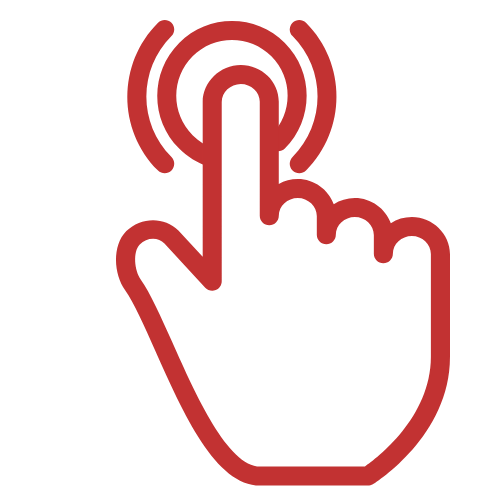 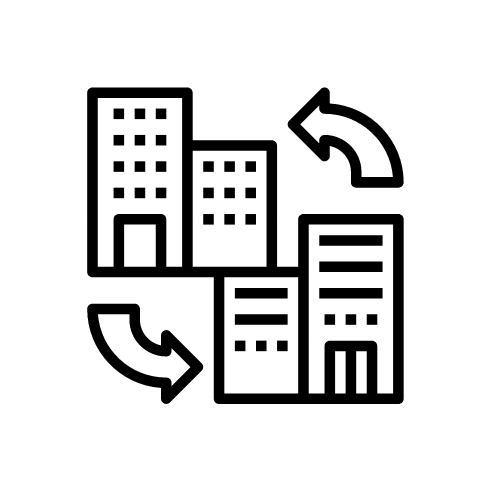 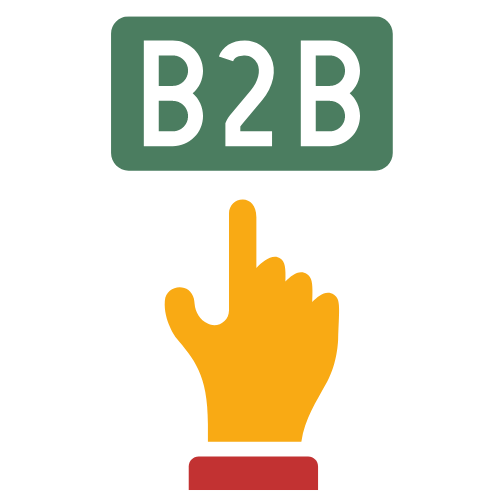 Servicios
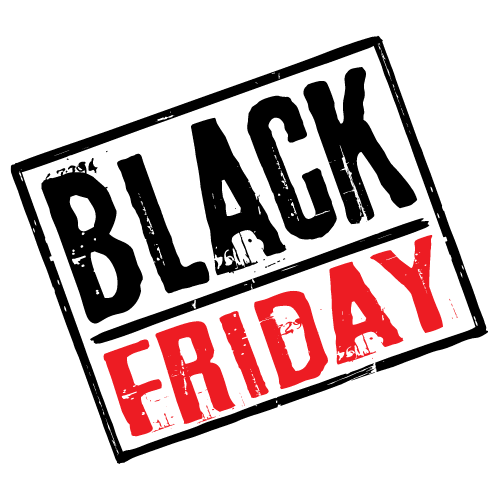 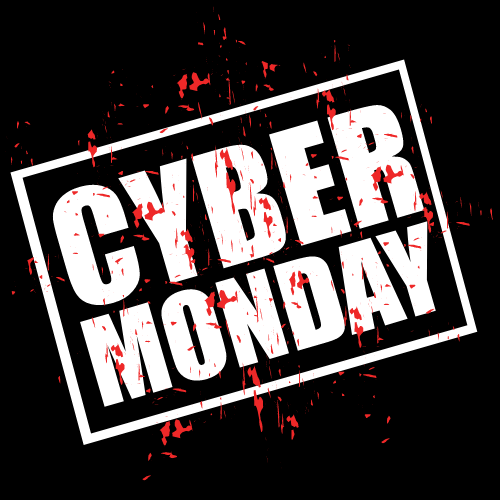 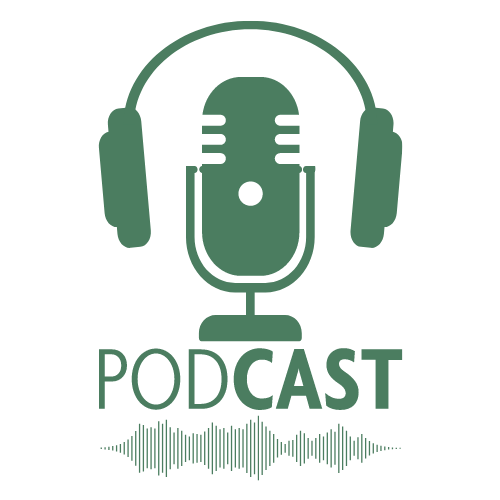 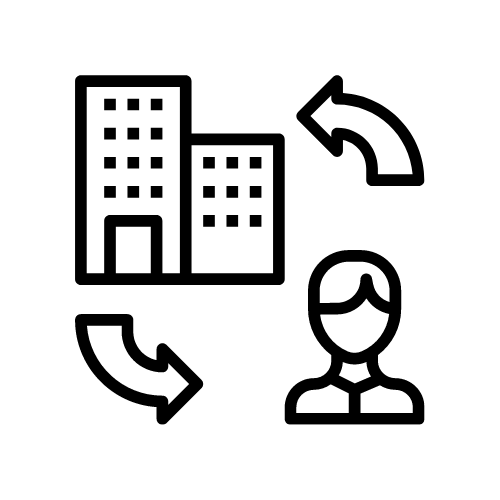 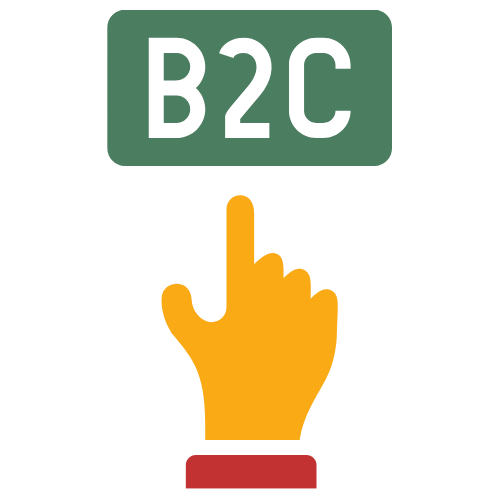 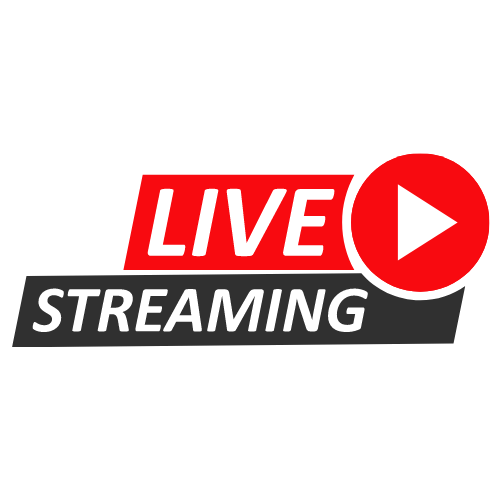 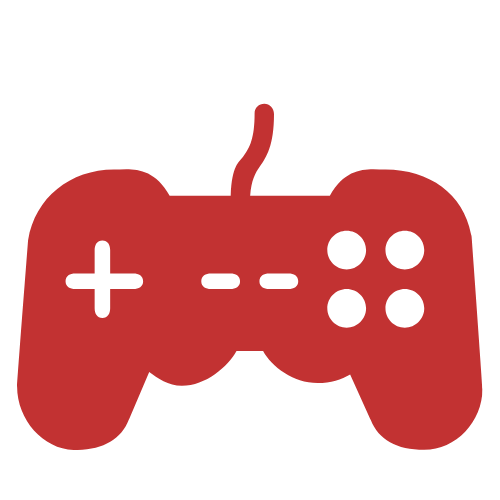 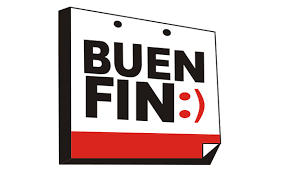 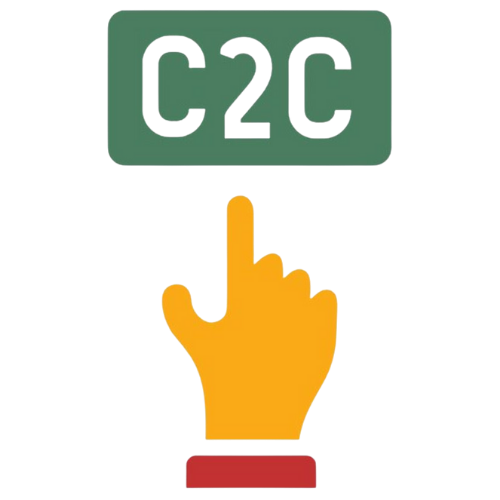 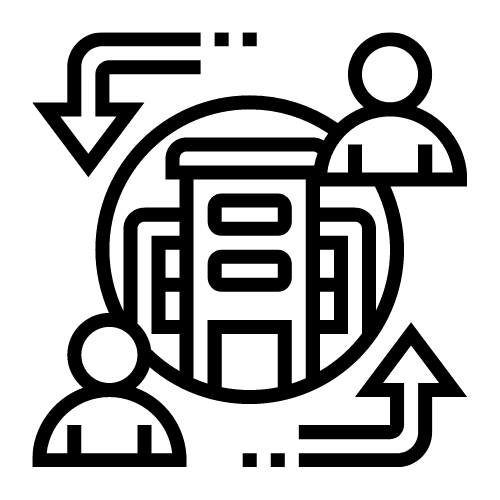 Esfuerzos de México para mejorar el entorno digital por medio de instrumentos internacionales.
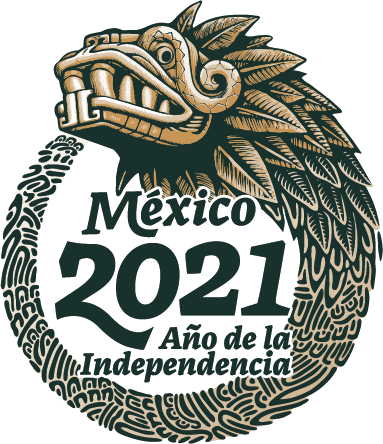 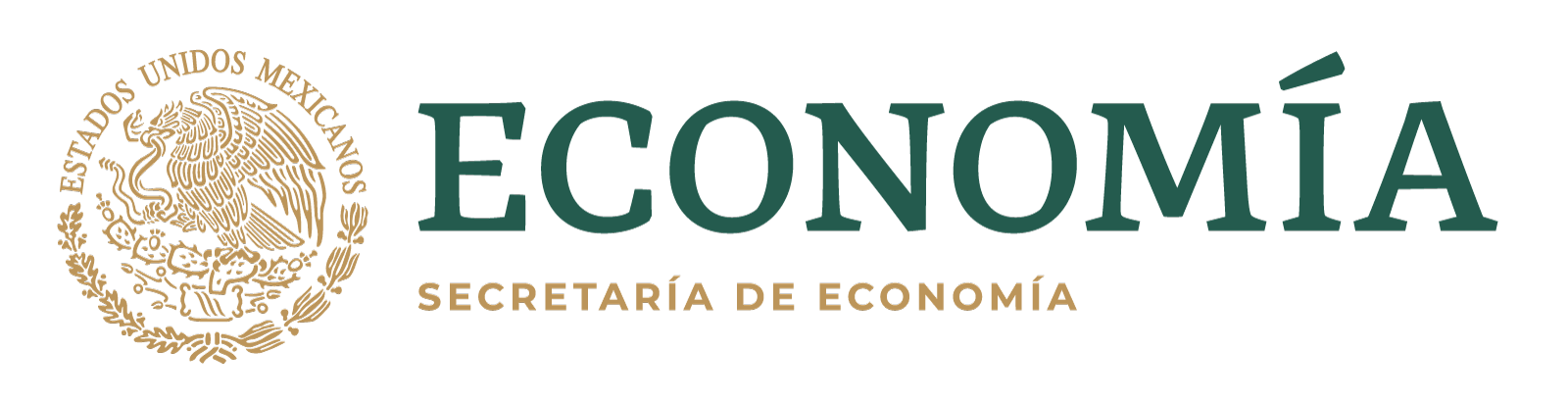 T-MEC Capítulo 19: Comercio Digital
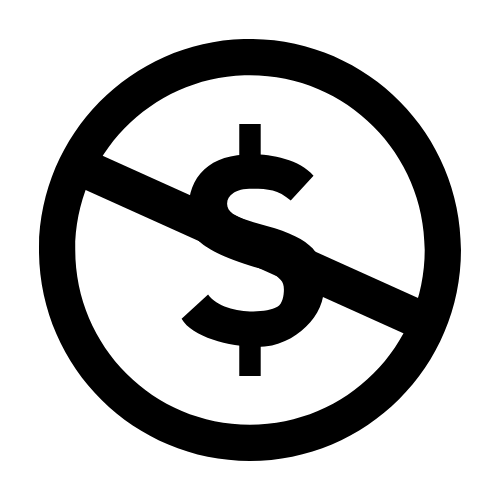 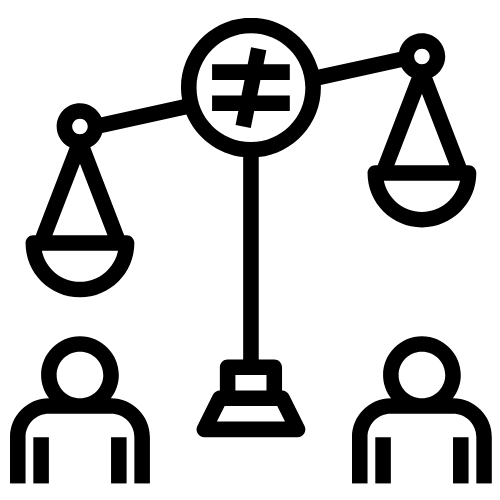 Disposiciones que buscan democratizar el entorno digital y evitar barreras innecesarias al comercio digital:
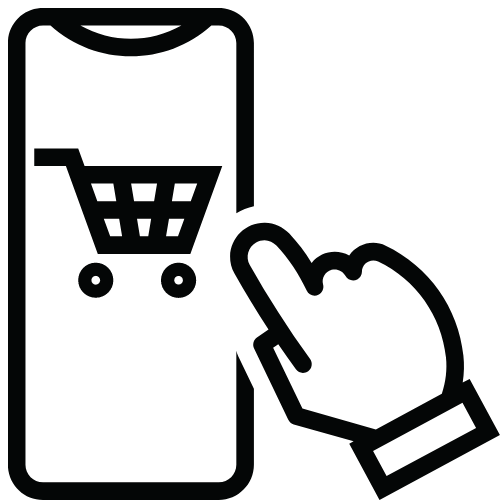 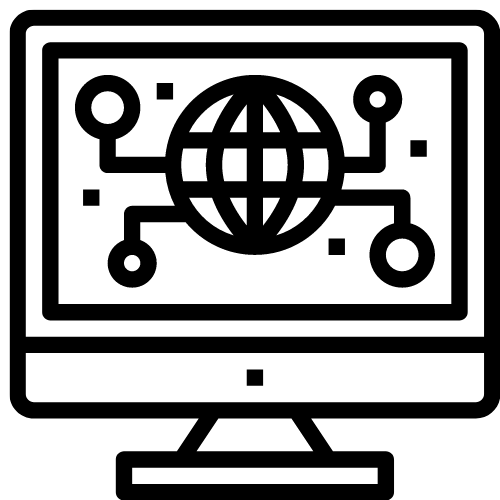 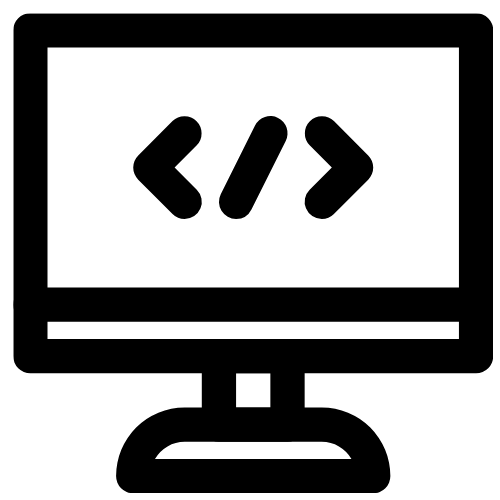 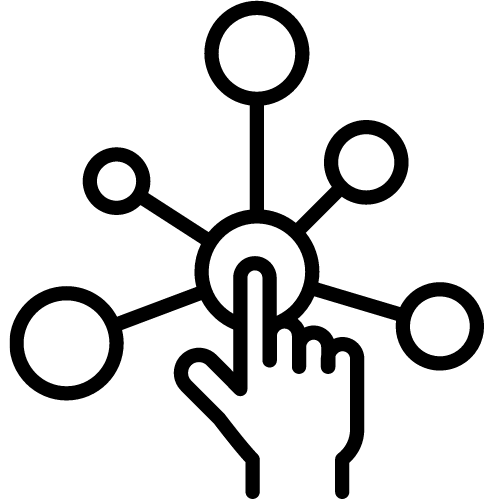 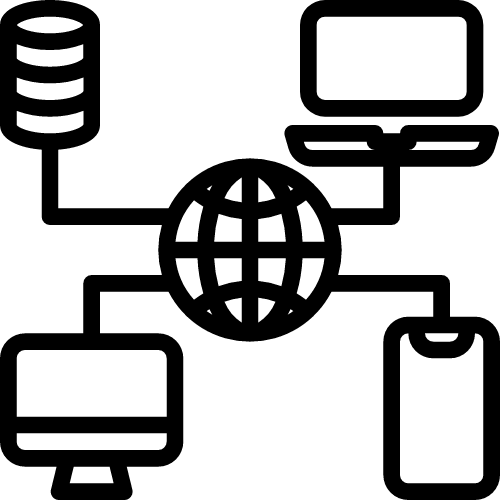 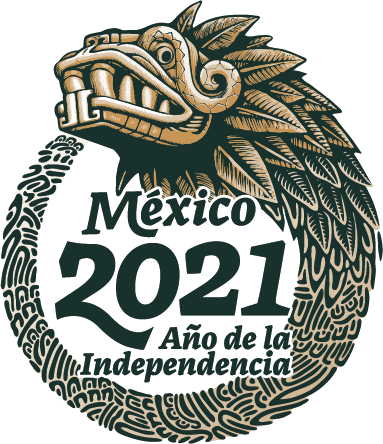 Esfuerzos de México para mejorar el entorno digital por medio de instrumentos internacionales.
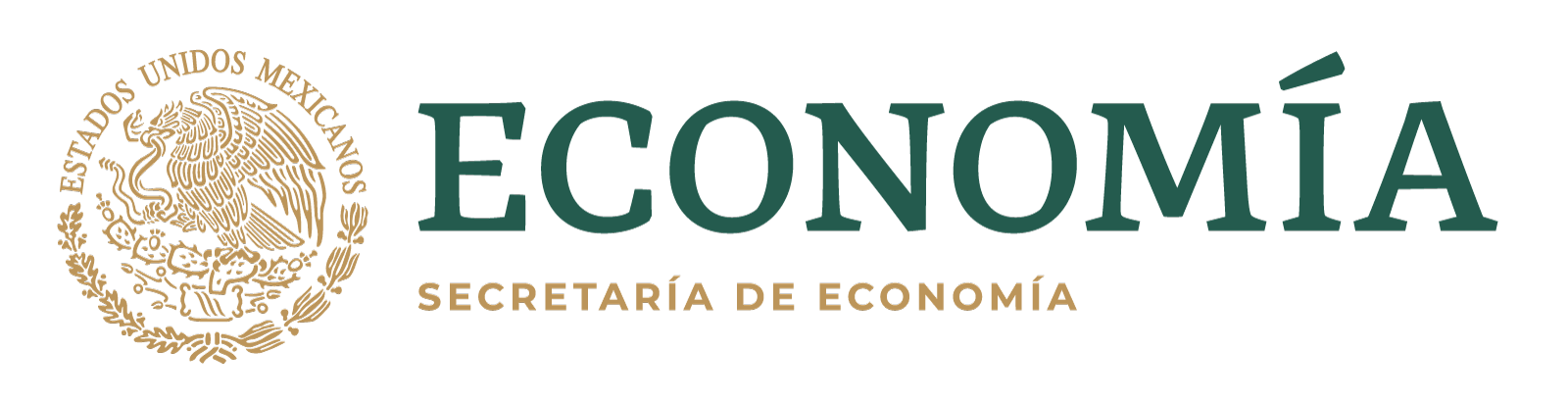 T-MEC Capítulo 19: Comercio Digital
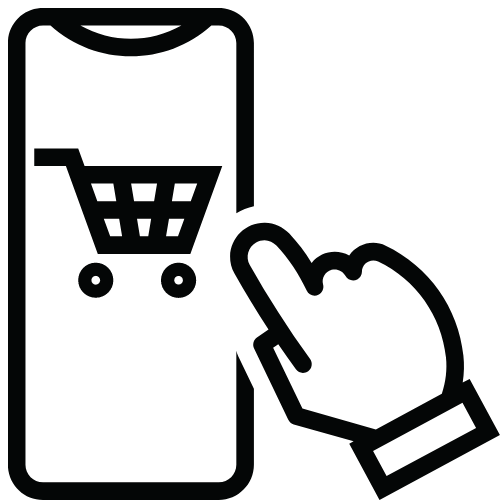 Disposiciones sobre protección al consumidor y confianza de los medios digitales.
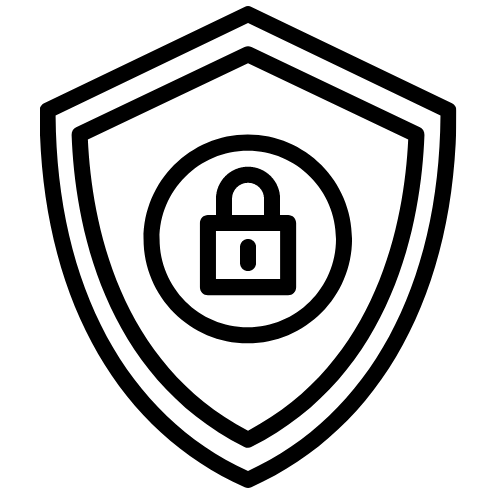 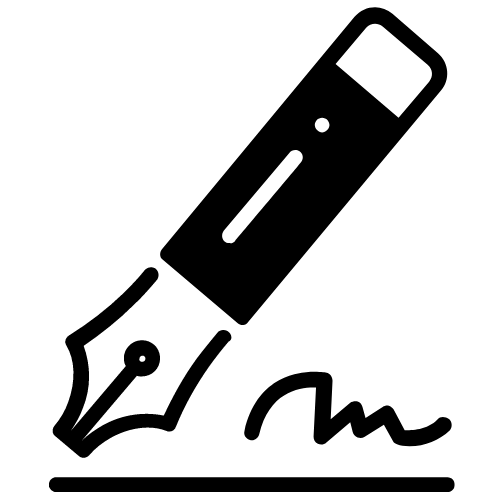 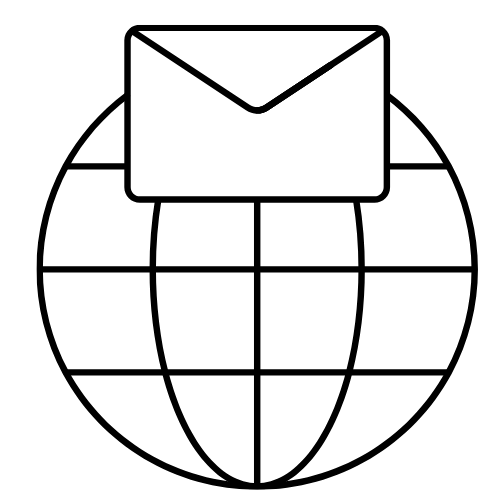 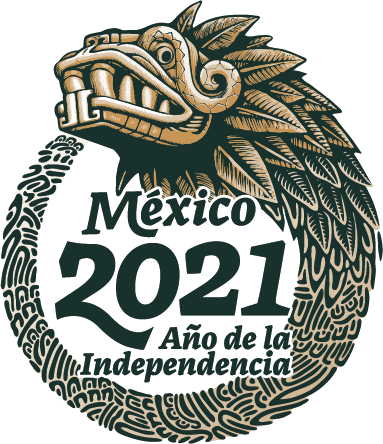 Esfuerzos de México para mejorar el entorno digital por medio de instrumentos internacionales.
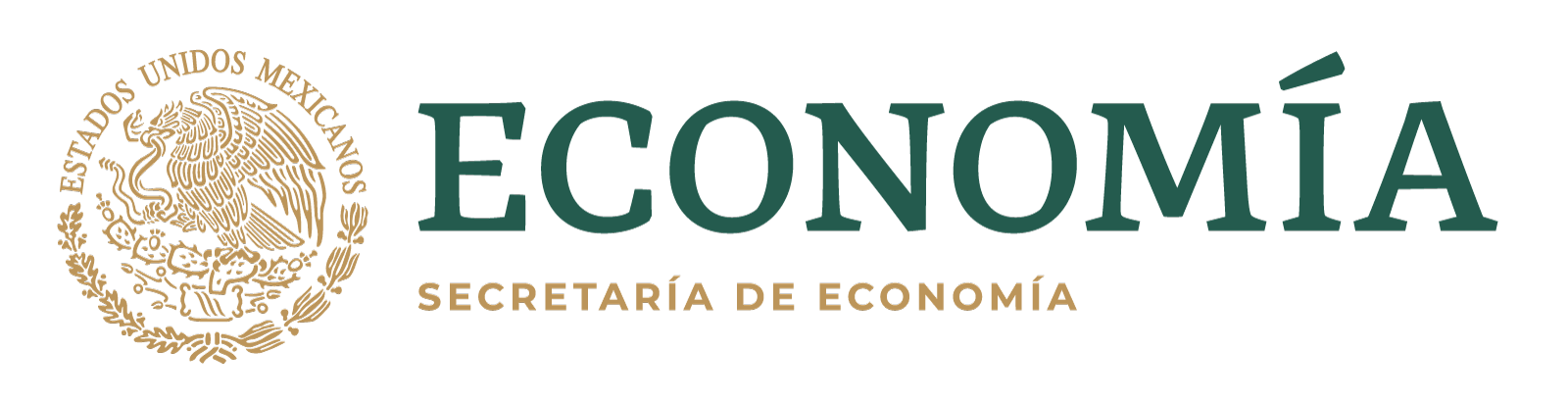 T-MEC Capítulo 19: Comercio Digital
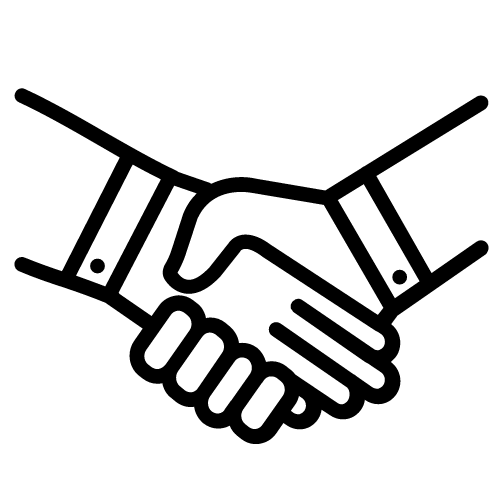 Cooperación intergubernamental y mejora del entorno digital.
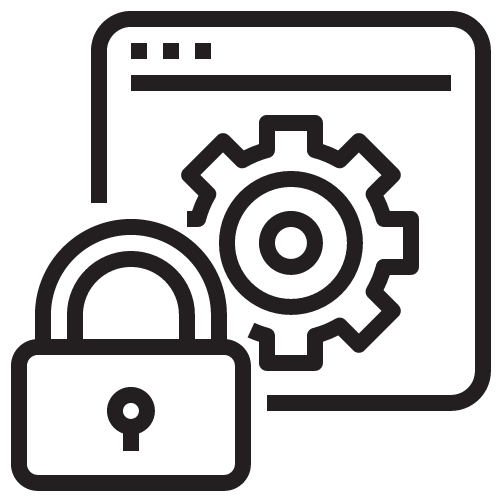 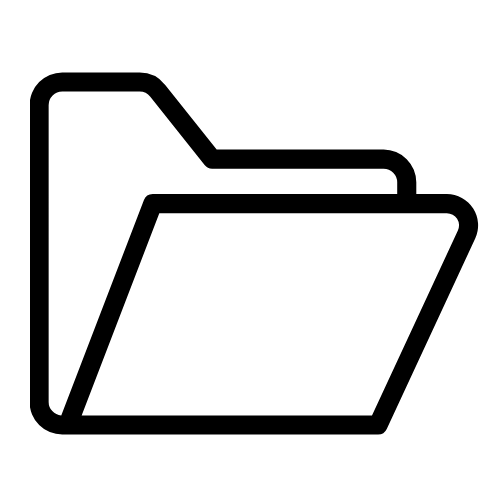 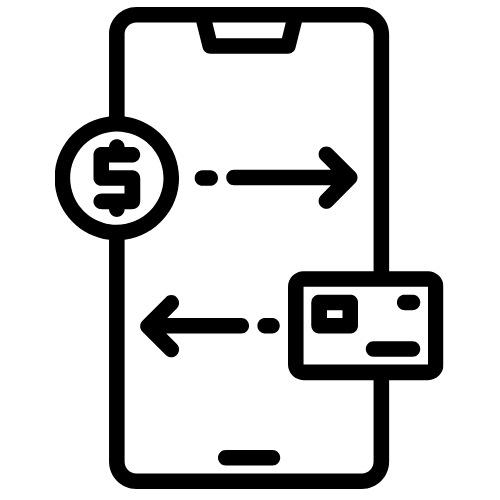 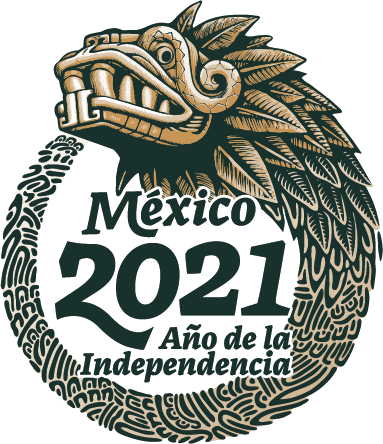 Tratados de México con Capítulos de Comercio Electrónico y Comercio Digital
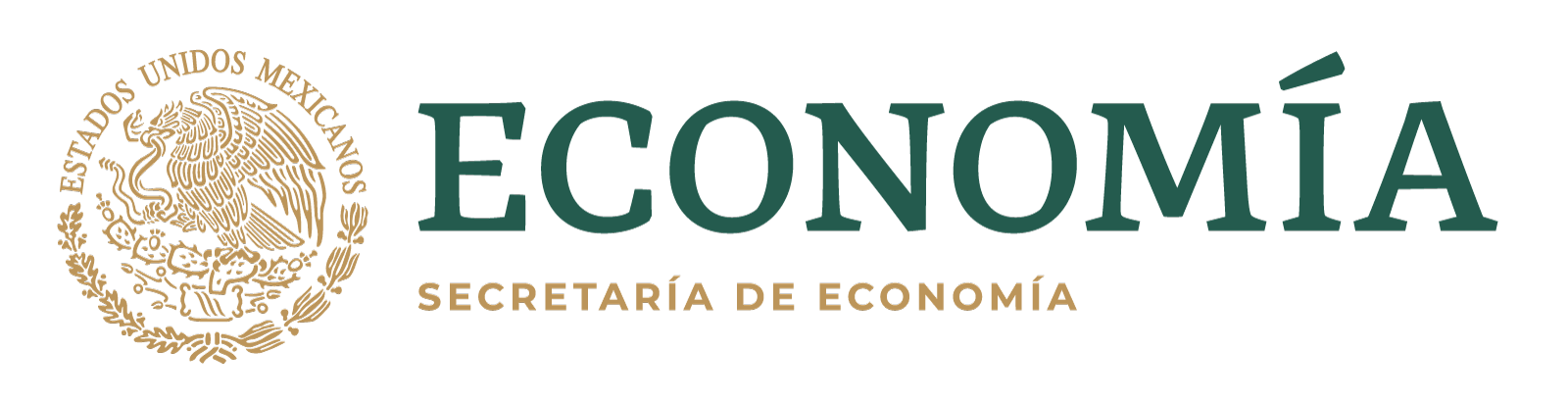 Sus disposiciones reconocen la rápida evolución del comercio electrónico y por ello son lo suficientemente flexibles para poderse adaptar a los retos actuales y por venir.
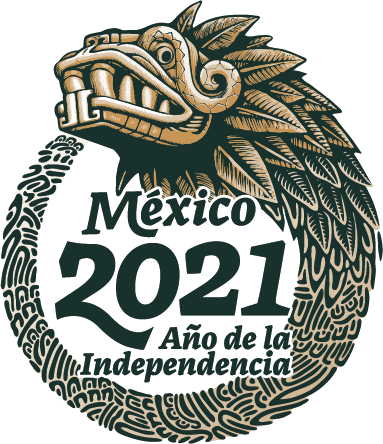 Esfuerzos por regular el Comercio Electrónico en el mundo.
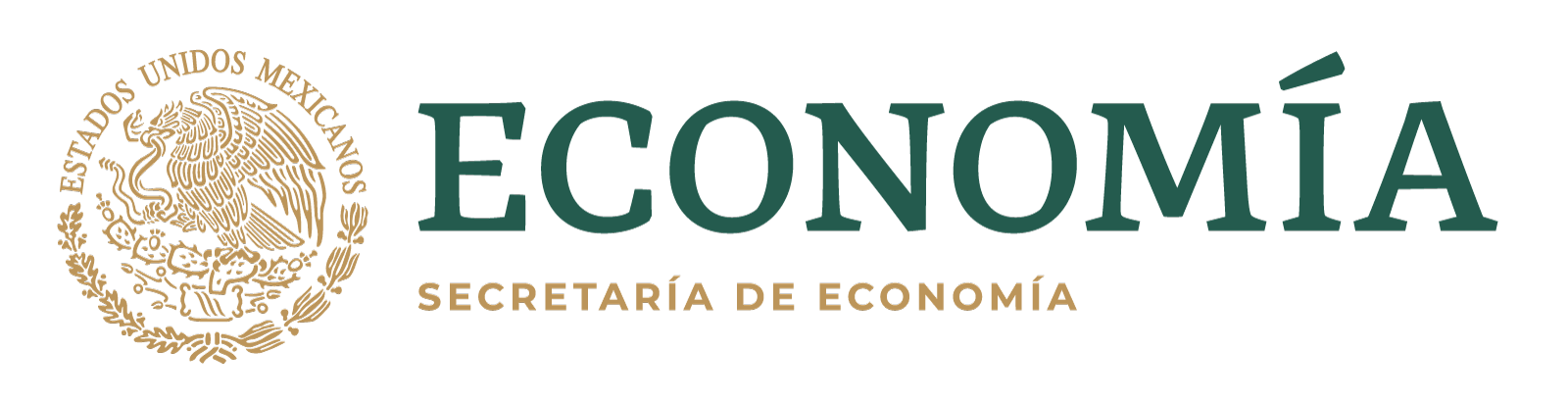 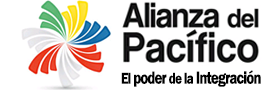 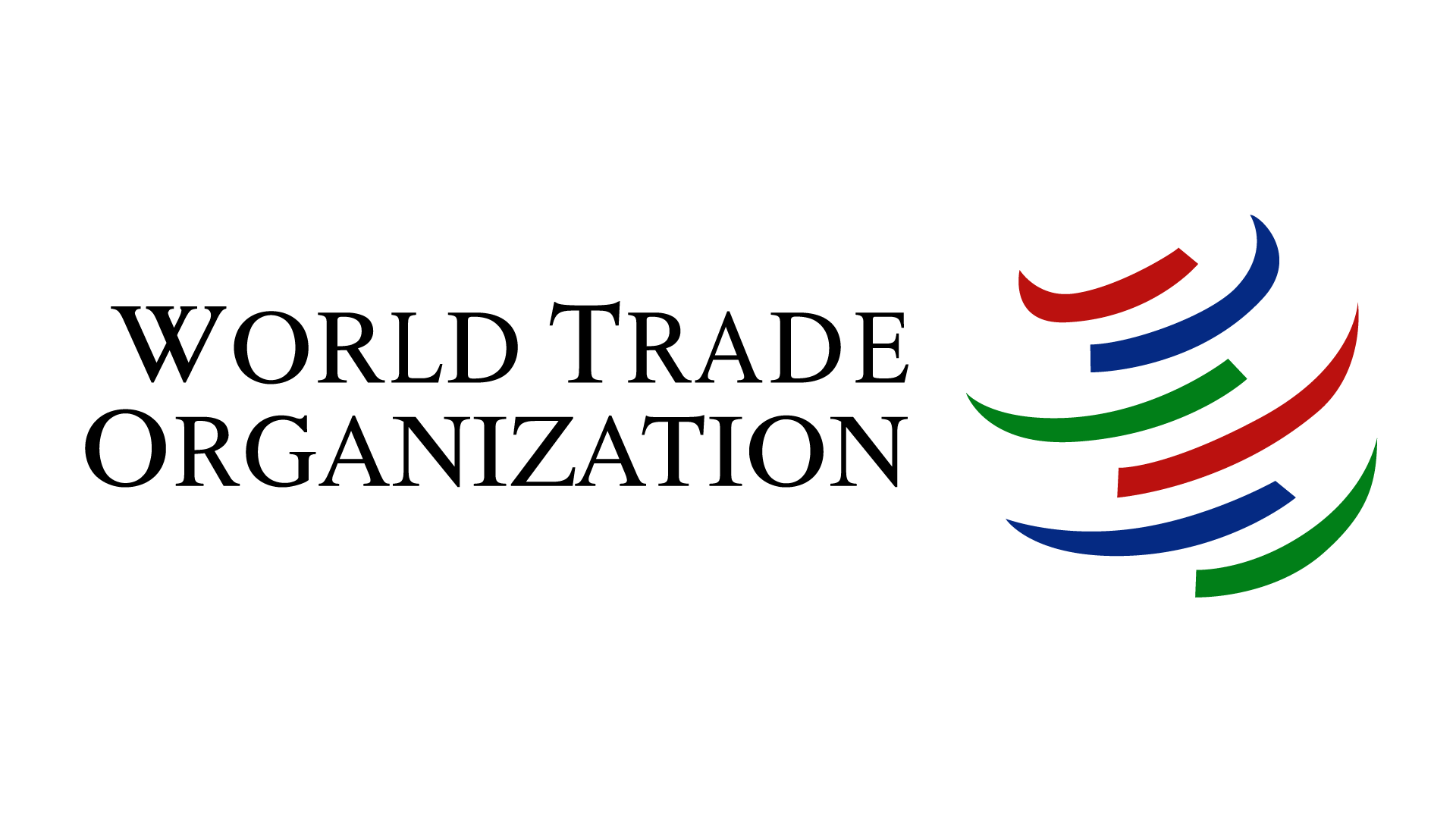 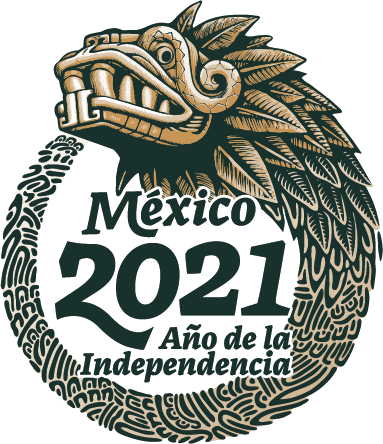 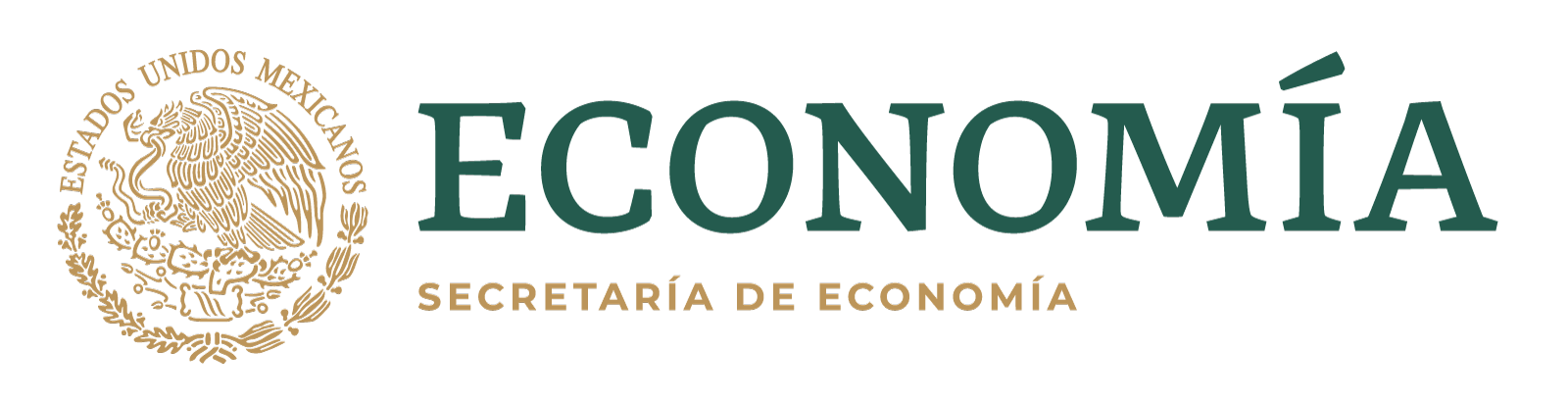 Comercio Electrónico y MiPyMEs
Capítulo 19 T-MEC: Comercio Digital
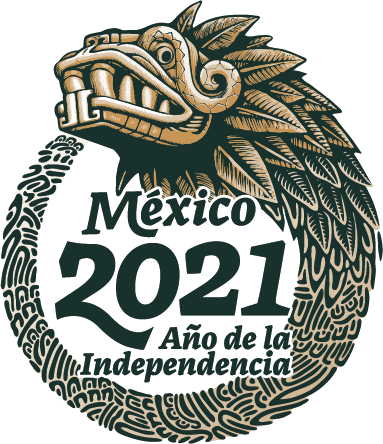 Comercio Electrónico y MiPyMEs
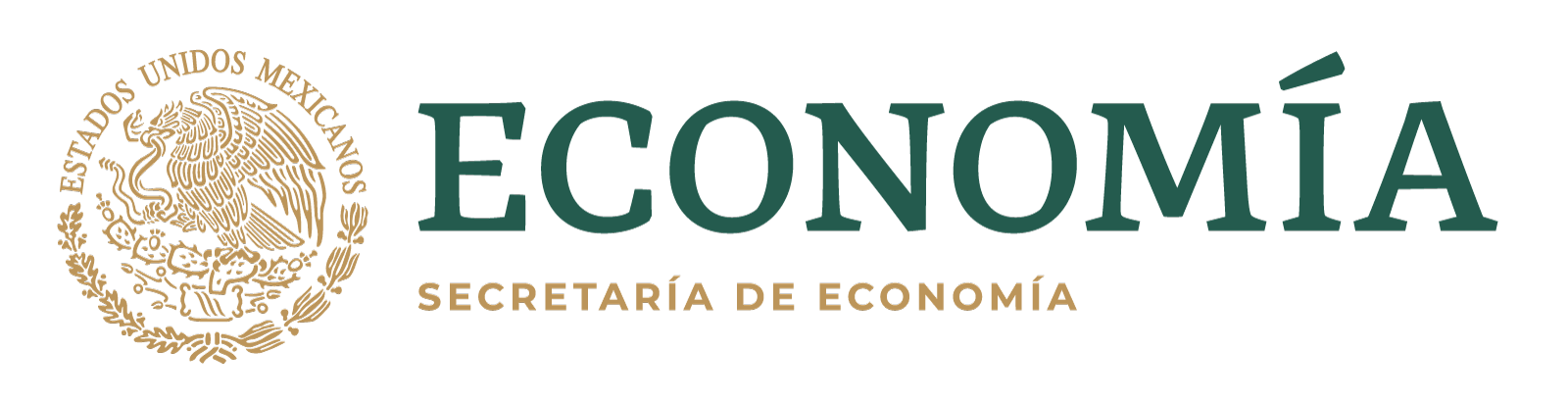 Disposiciones en T-MEC
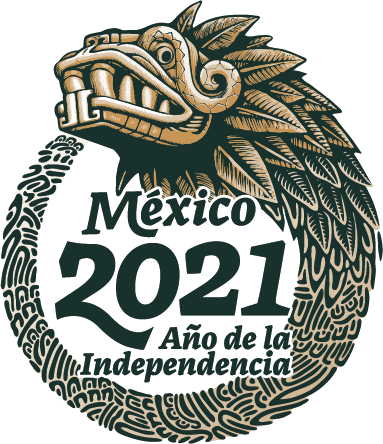 Acciones de la Secretaría de Economía
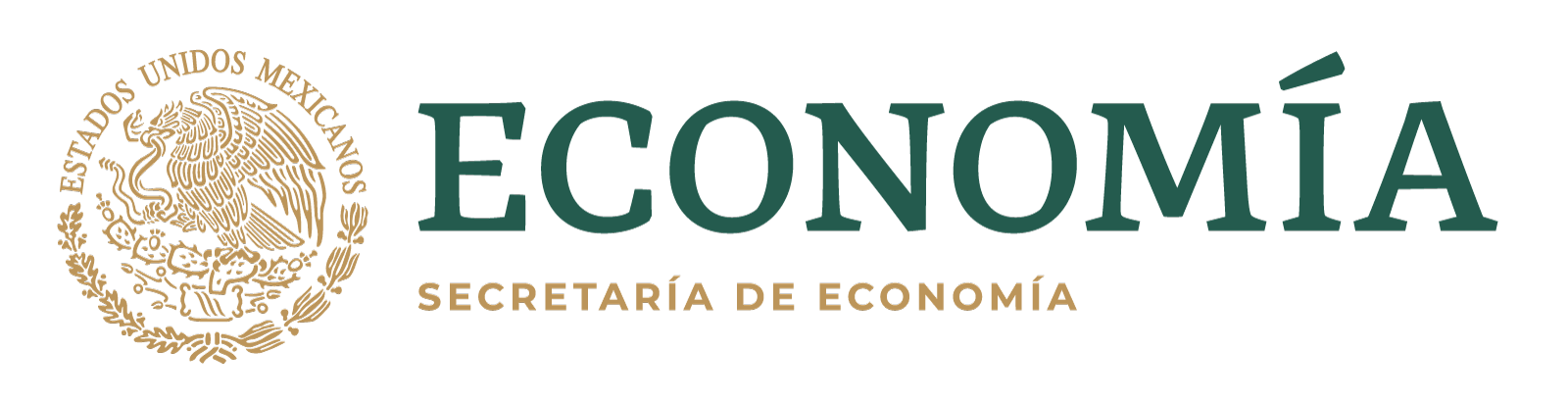 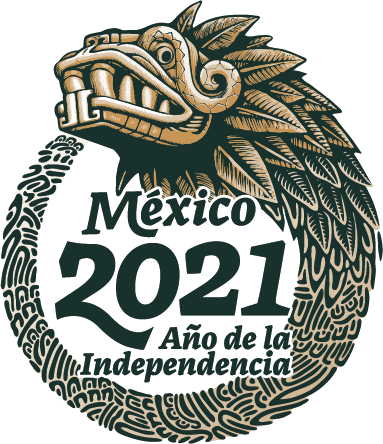 Inclusión en el Comercio Digital
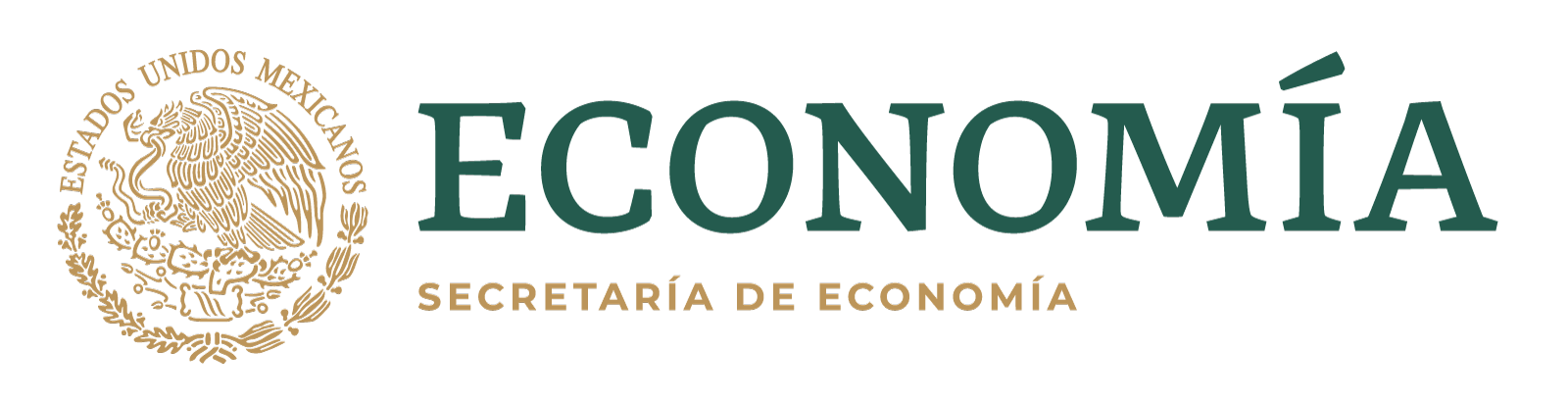 ¡GRACIAS!
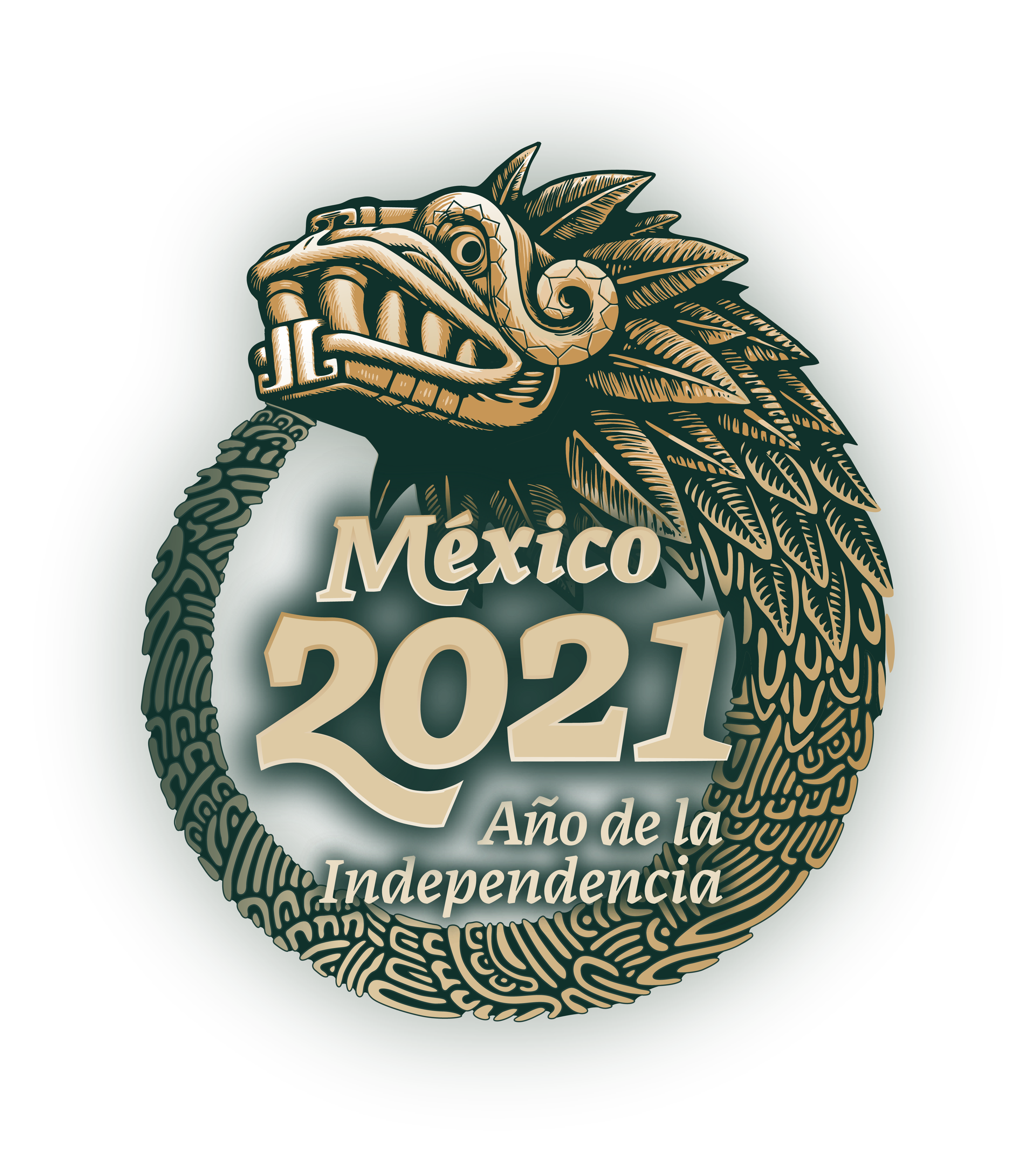 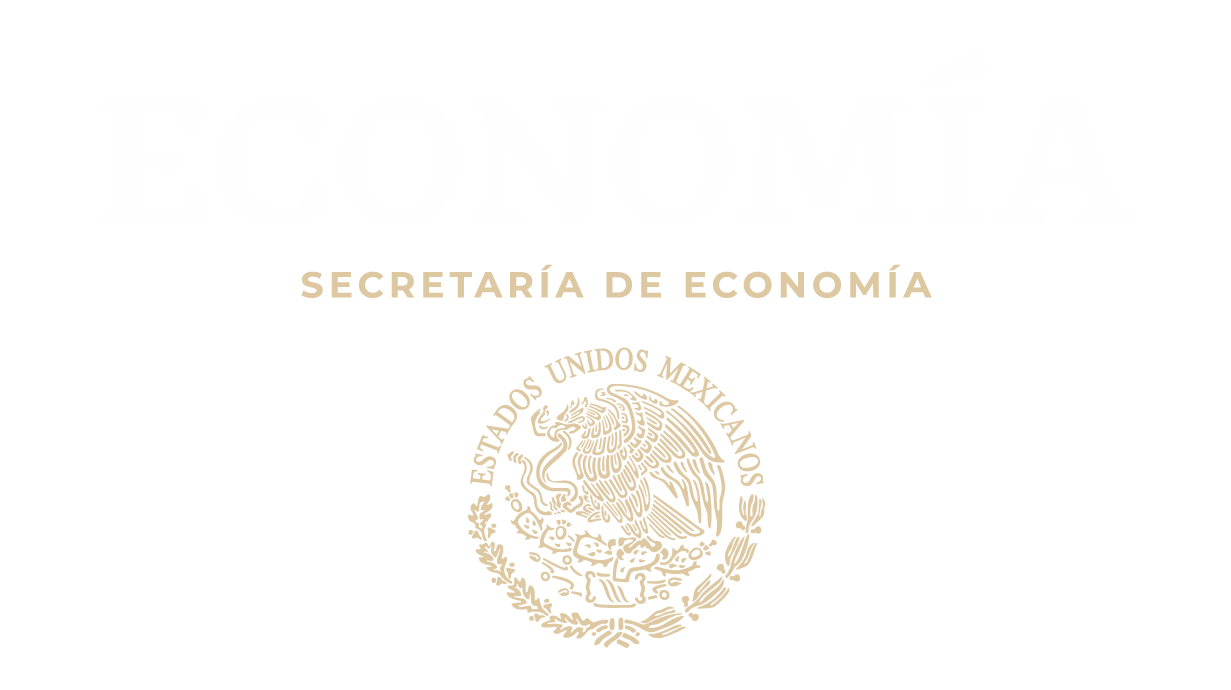